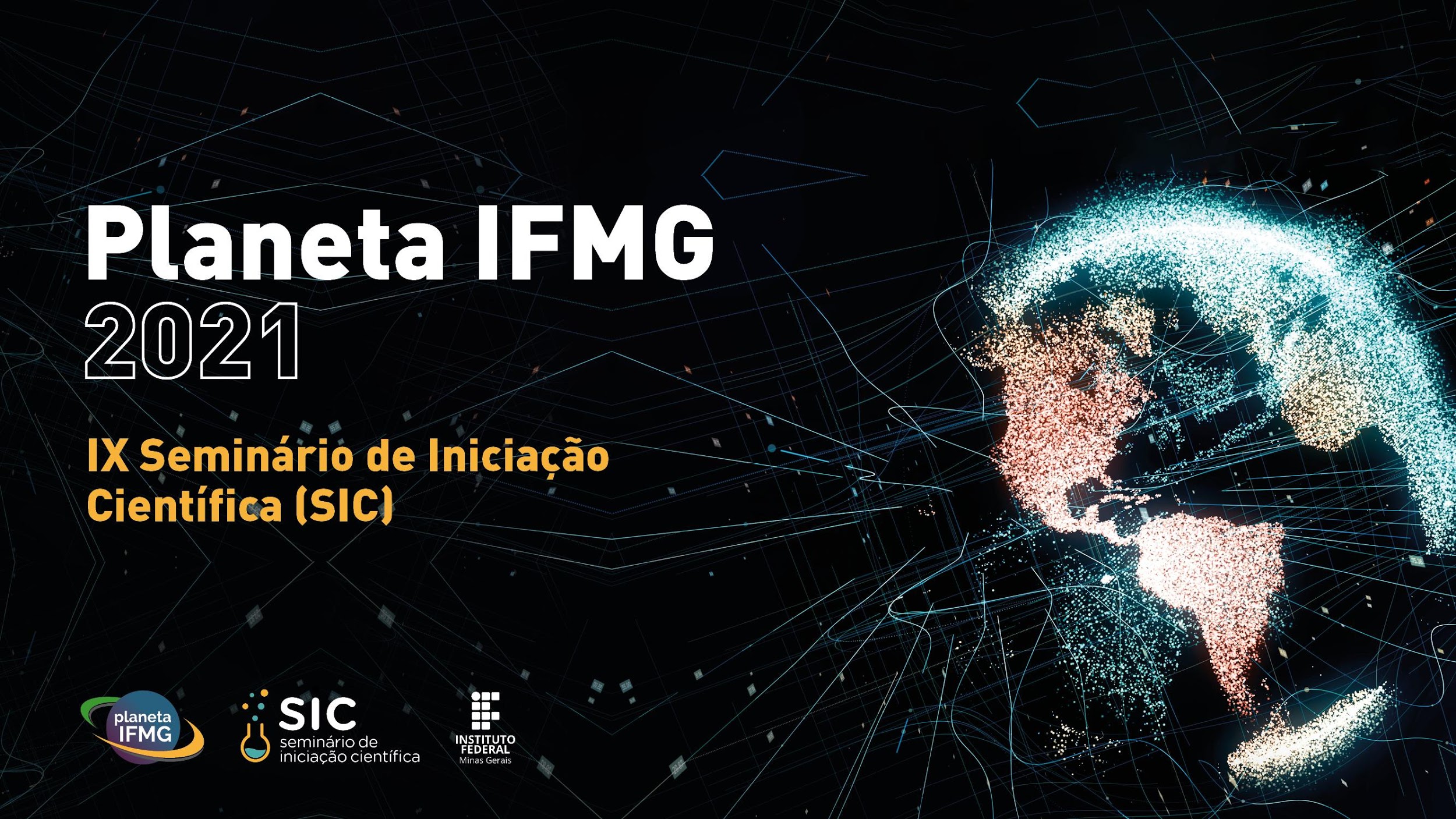 Título do Trabalho
Autores
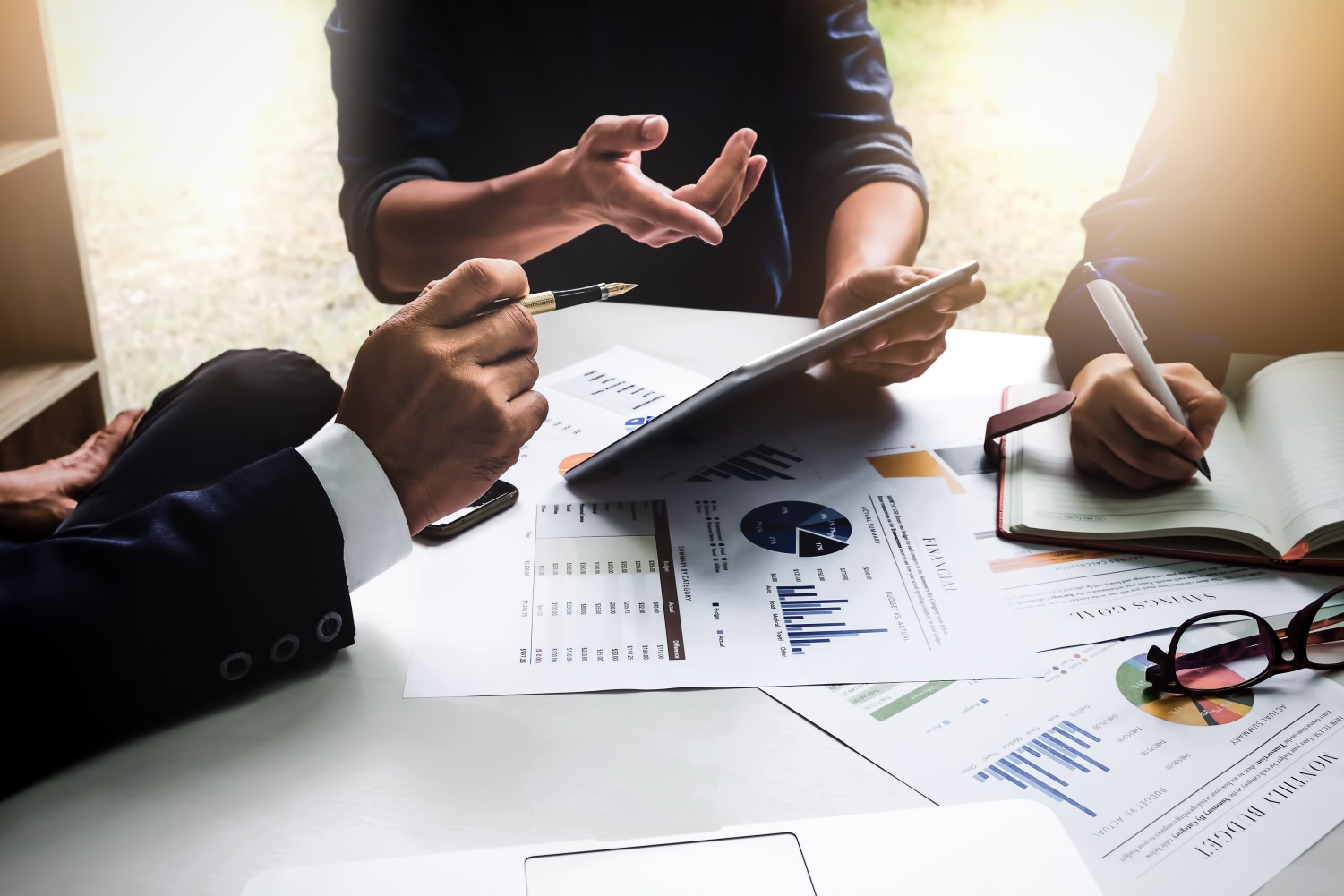 Texto
Texto:
texto
texto
Texto:
Texto
 Texto
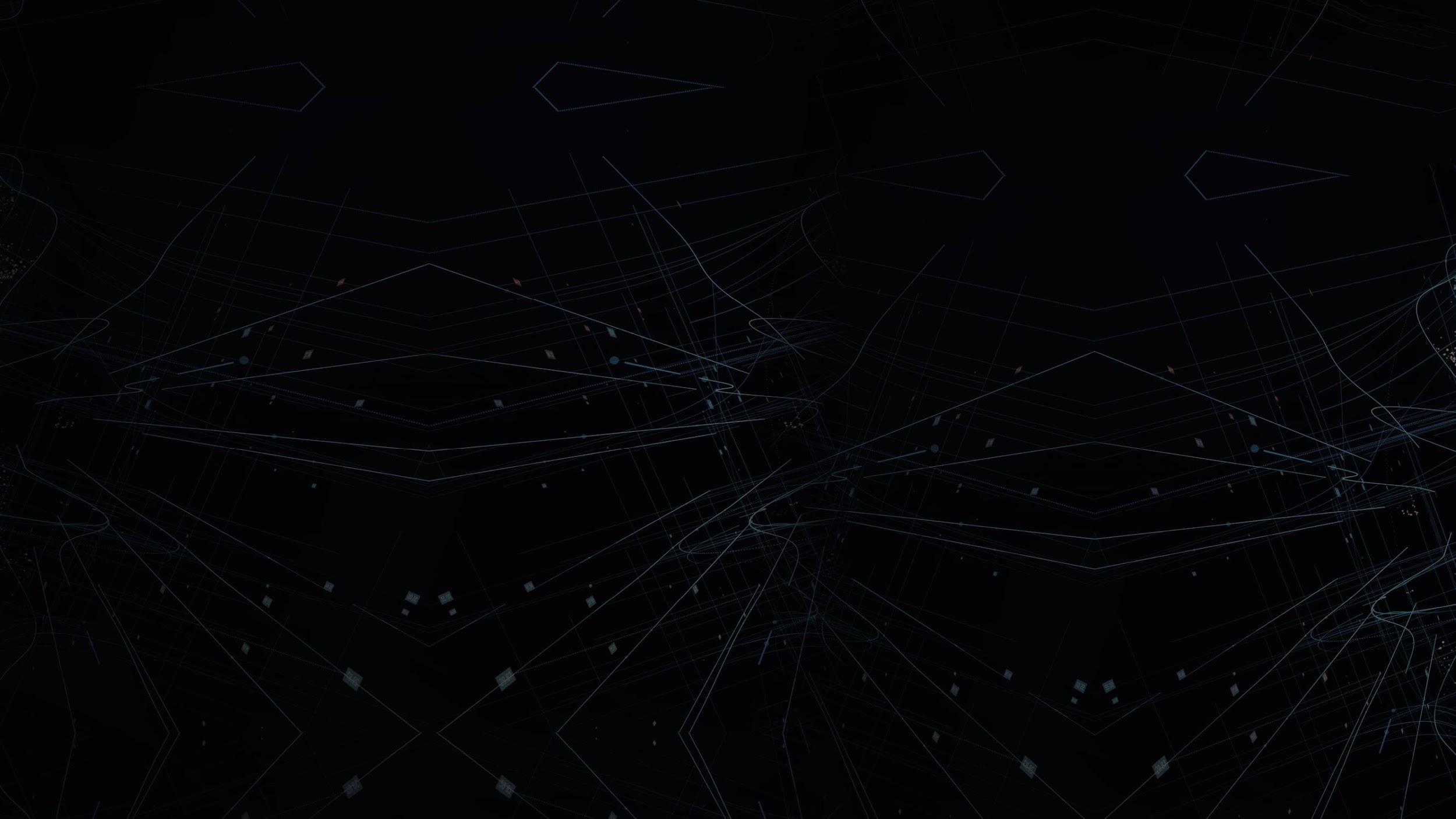 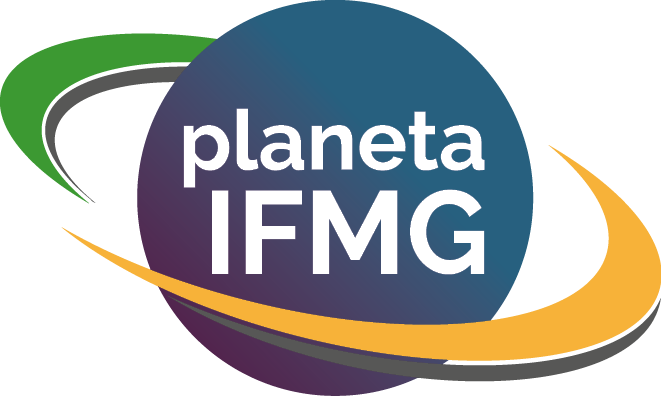 Sistemas diversos com tanta criatividade
Um planeta de oportunidades esperando por você.
Inscrições até 20 Junho
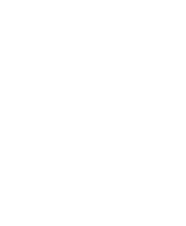